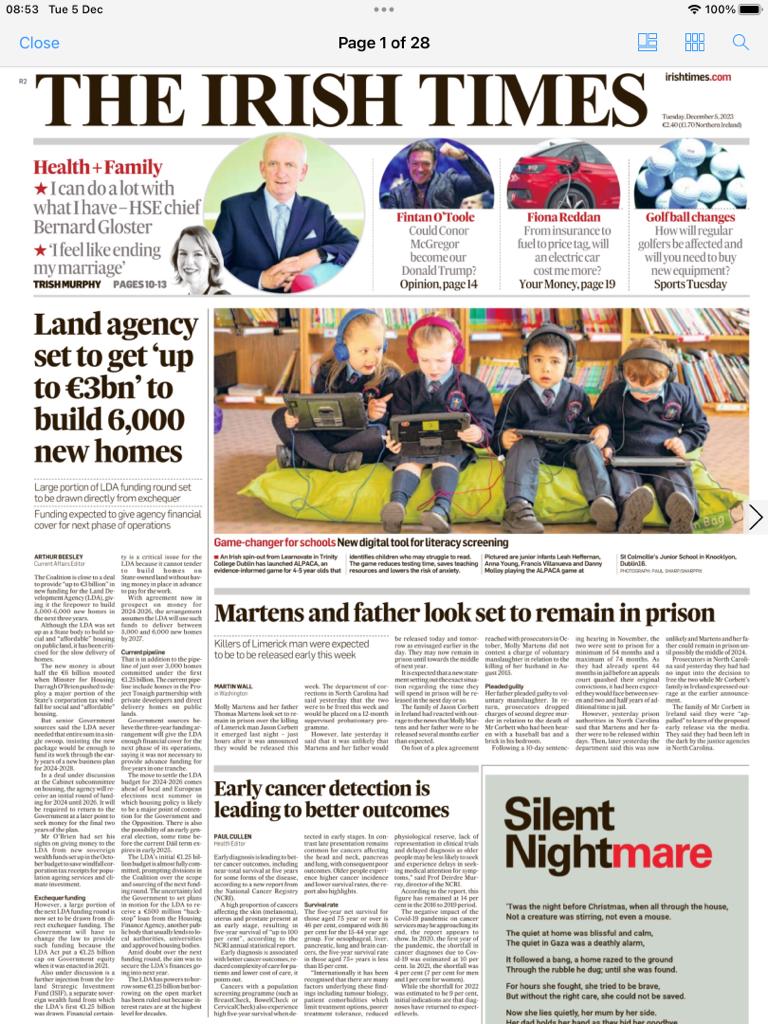 Front Cover Irish Times
5th December 2023
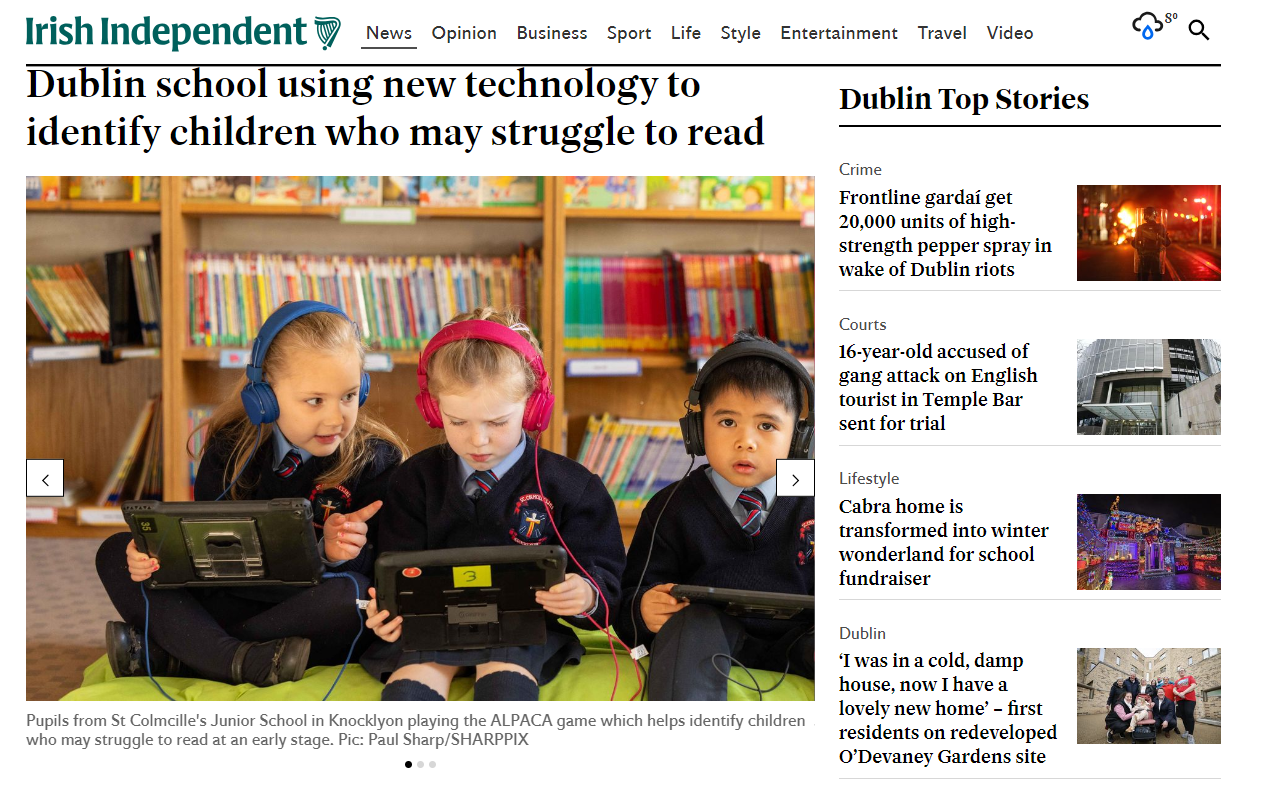 https://www.independent.ie/regionals/dublin/dublin-news/dublin-school-using-new-technology-to-identify-children-who-may-struggle-to-read/a329217814.html
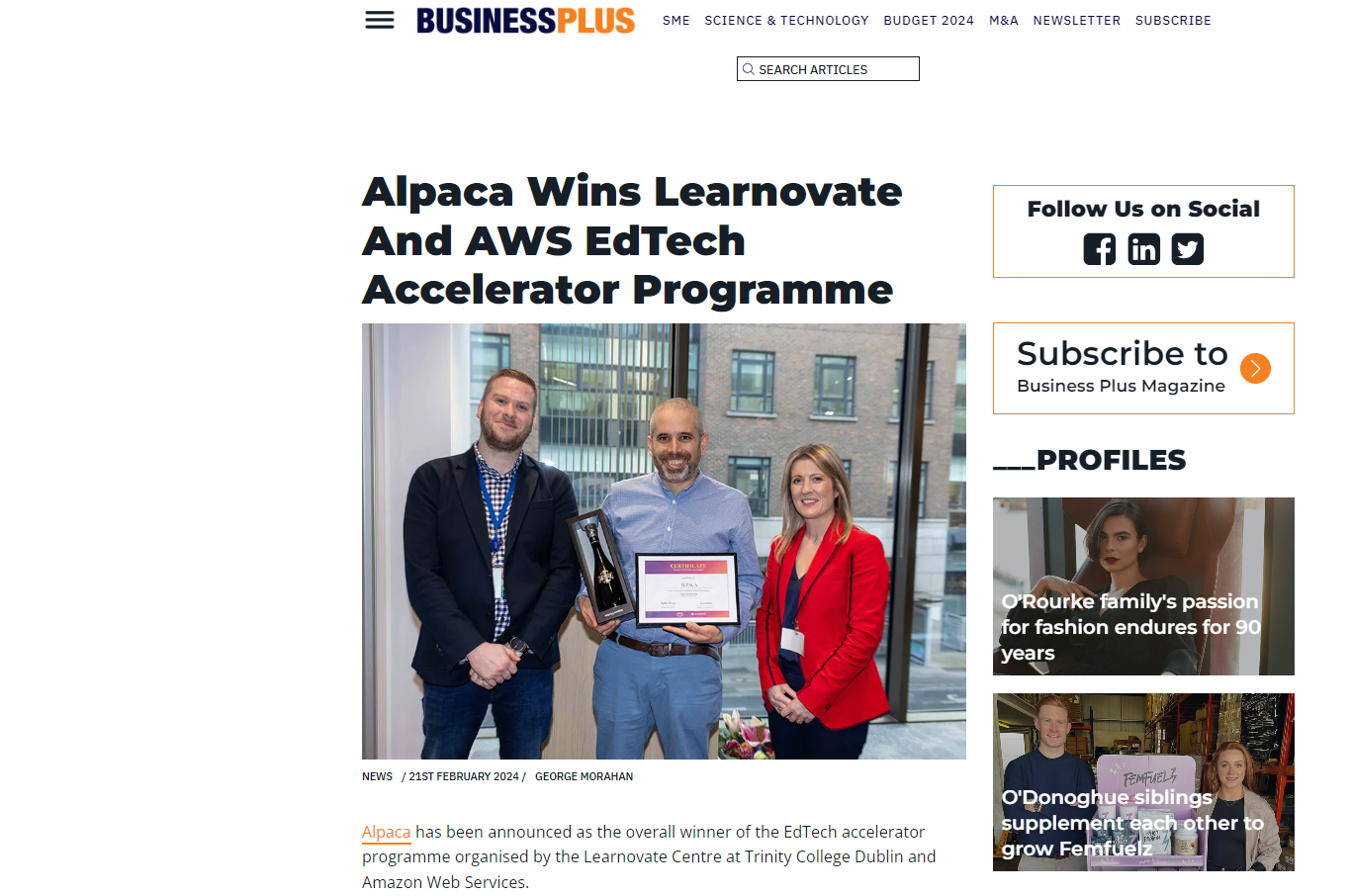 https://businessplus.ie/news/alpaca-learnovate-aws-1/
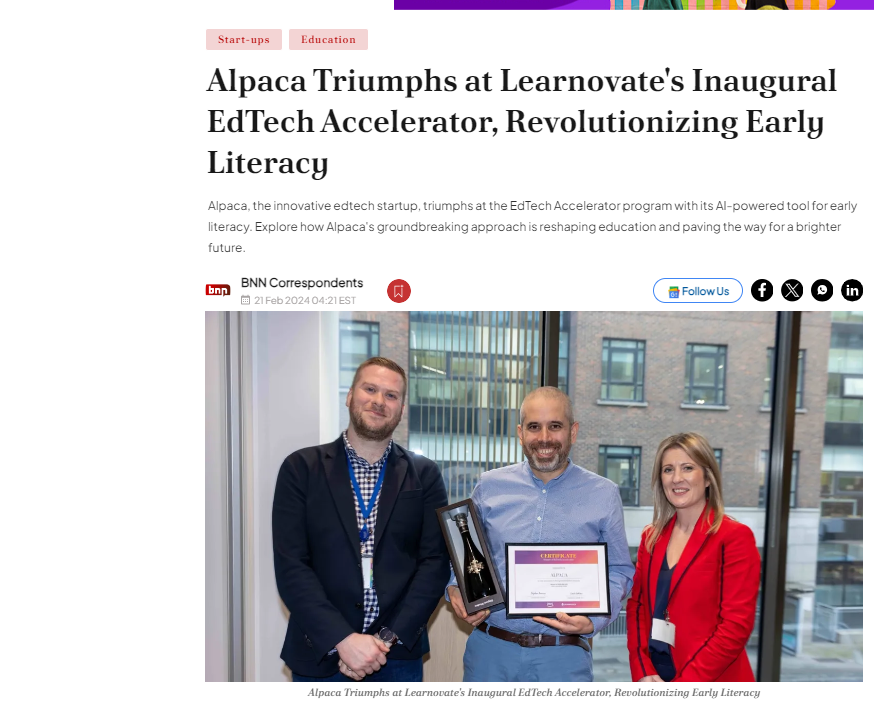 BreakingNewsNetworkIndia
https://bnnbreaking.com/tech/start-ups/alpaca-triumphs-at-learnovates-inaugural-edtech-accelerator-revolutionizing-early-literacy
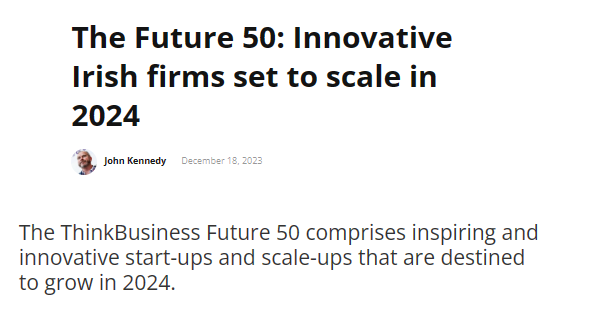 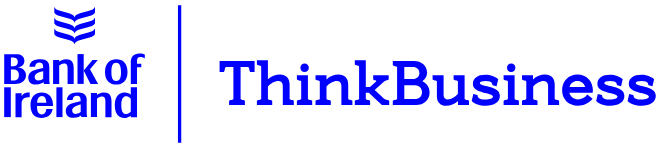 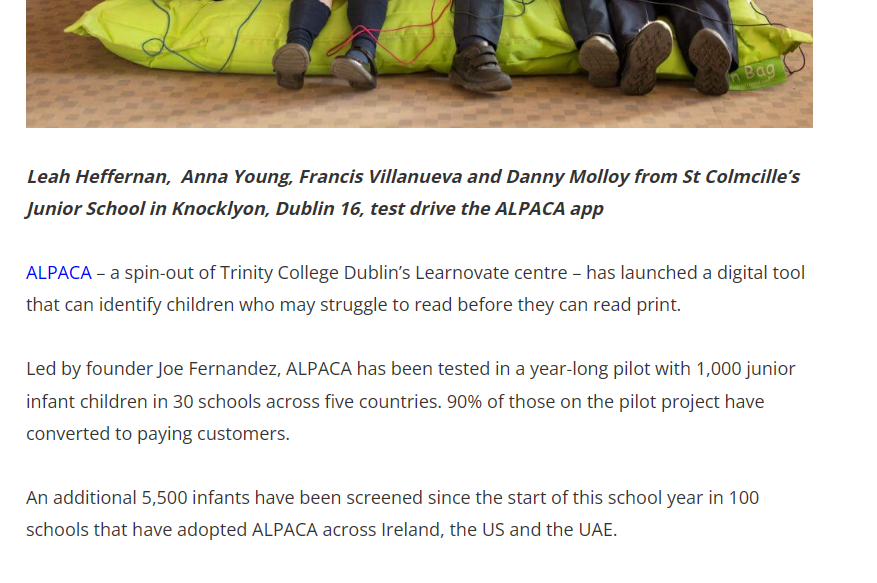 The Future 50: Firms set to scale in 2024 | ThinkBusiness
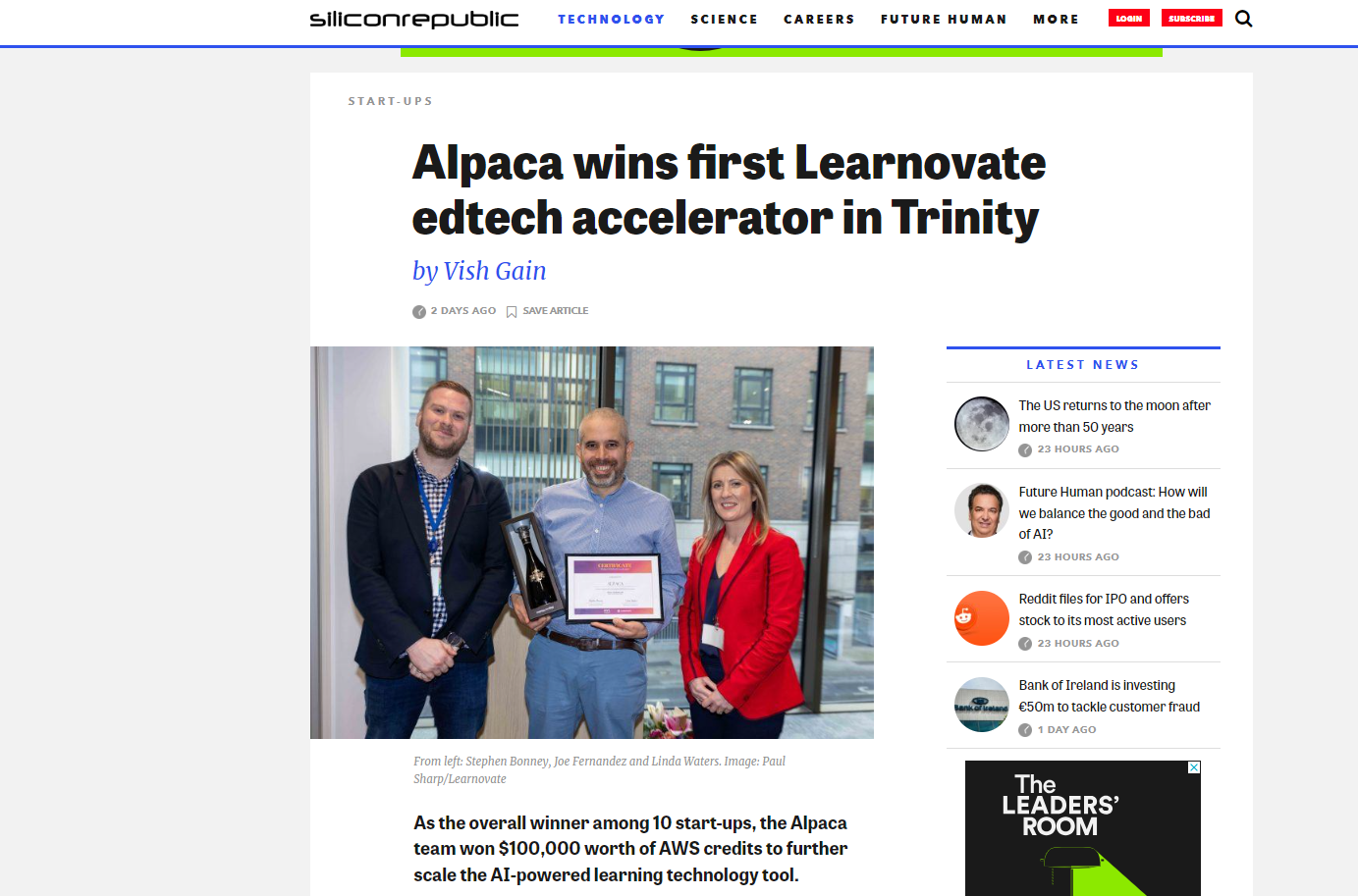 https://www.siliconrepublic.com/start-ups/alpaca-learnovate-edtech-accelerator-winner-trinity-detect-reading-issues
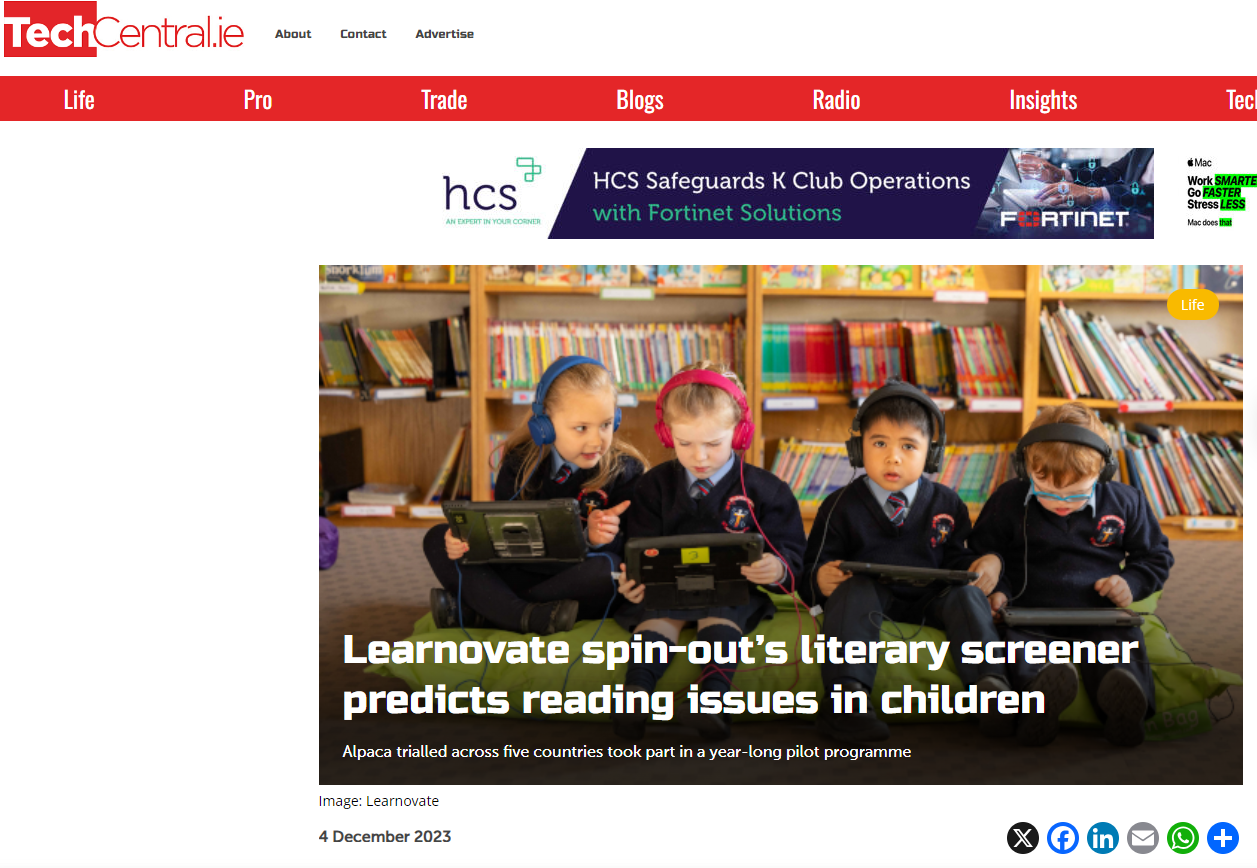 https://www.techcentral.ie/learnovate-spin-outs-literary-screener-predicts-reading-issues-in-children/
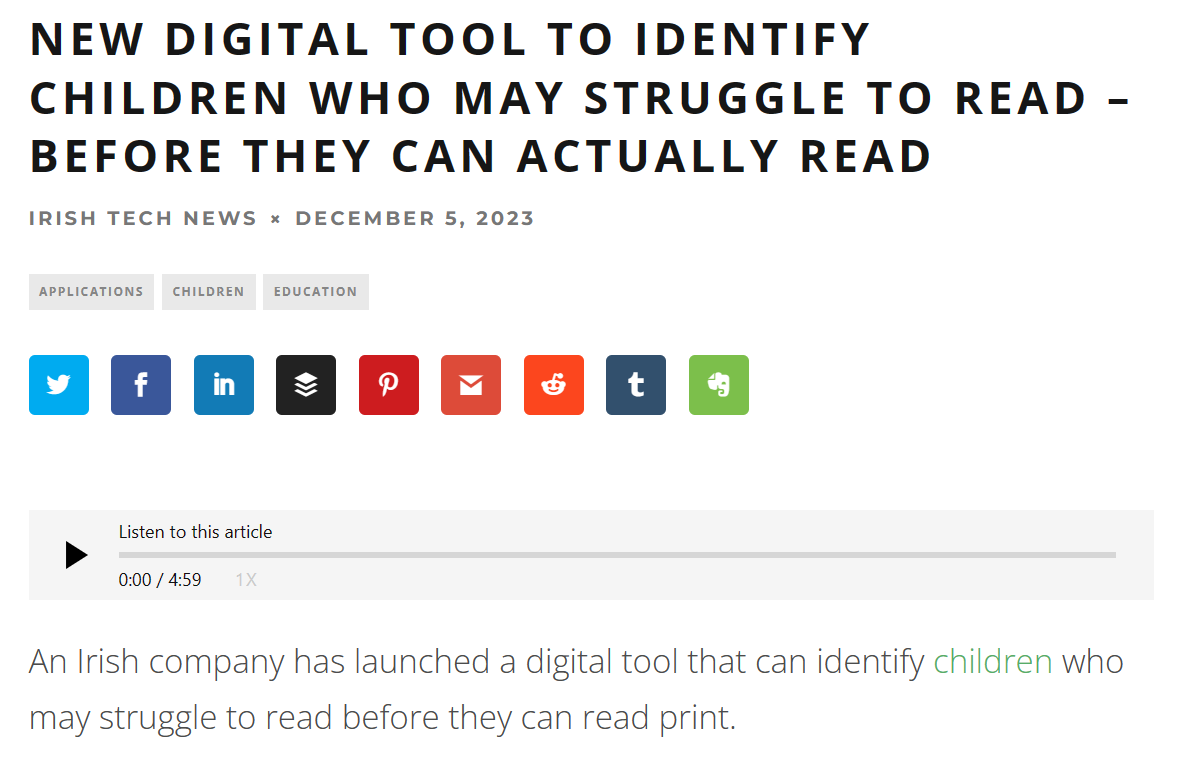 New Digital Tool to Identify Children Who May Struggle to Read - Before They Can Actually Read - Irish Tech News
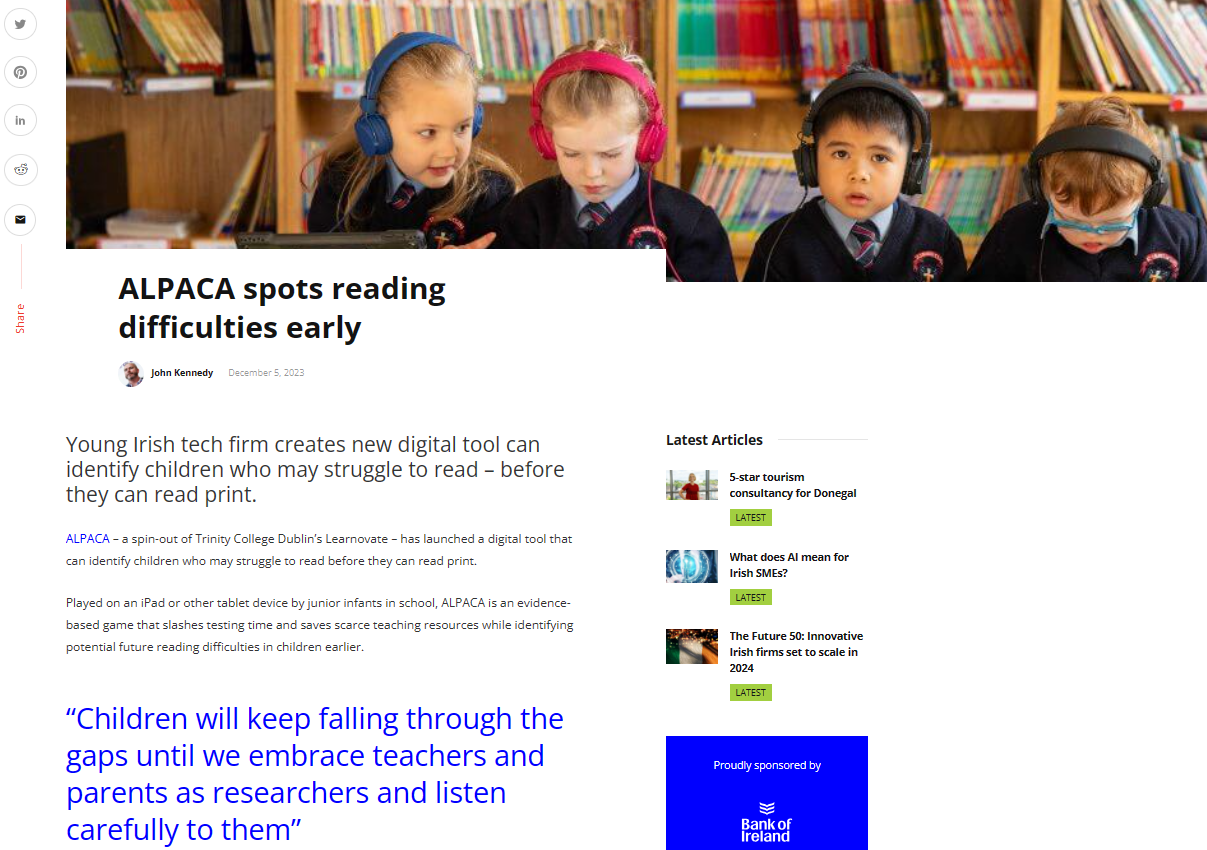 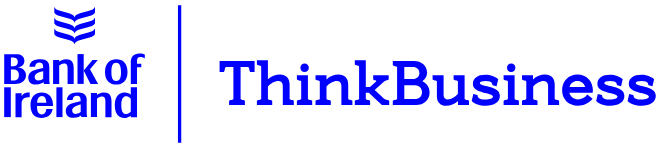 ALPACA spots reading difficulties early | ThinkBusiness
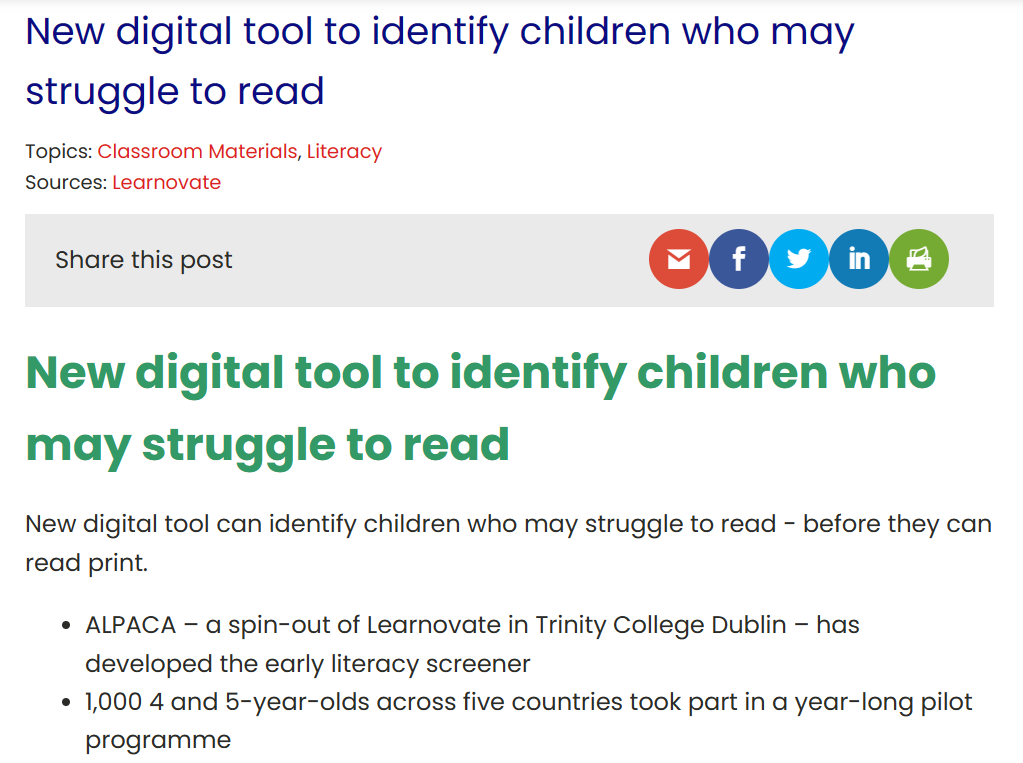 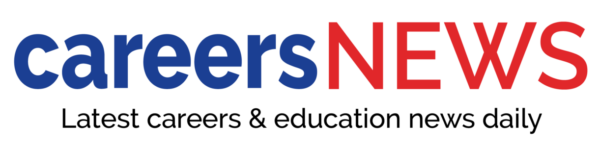 New digital tool to identify children who may struggle to read - Careers and Education News (careersnews.ie)
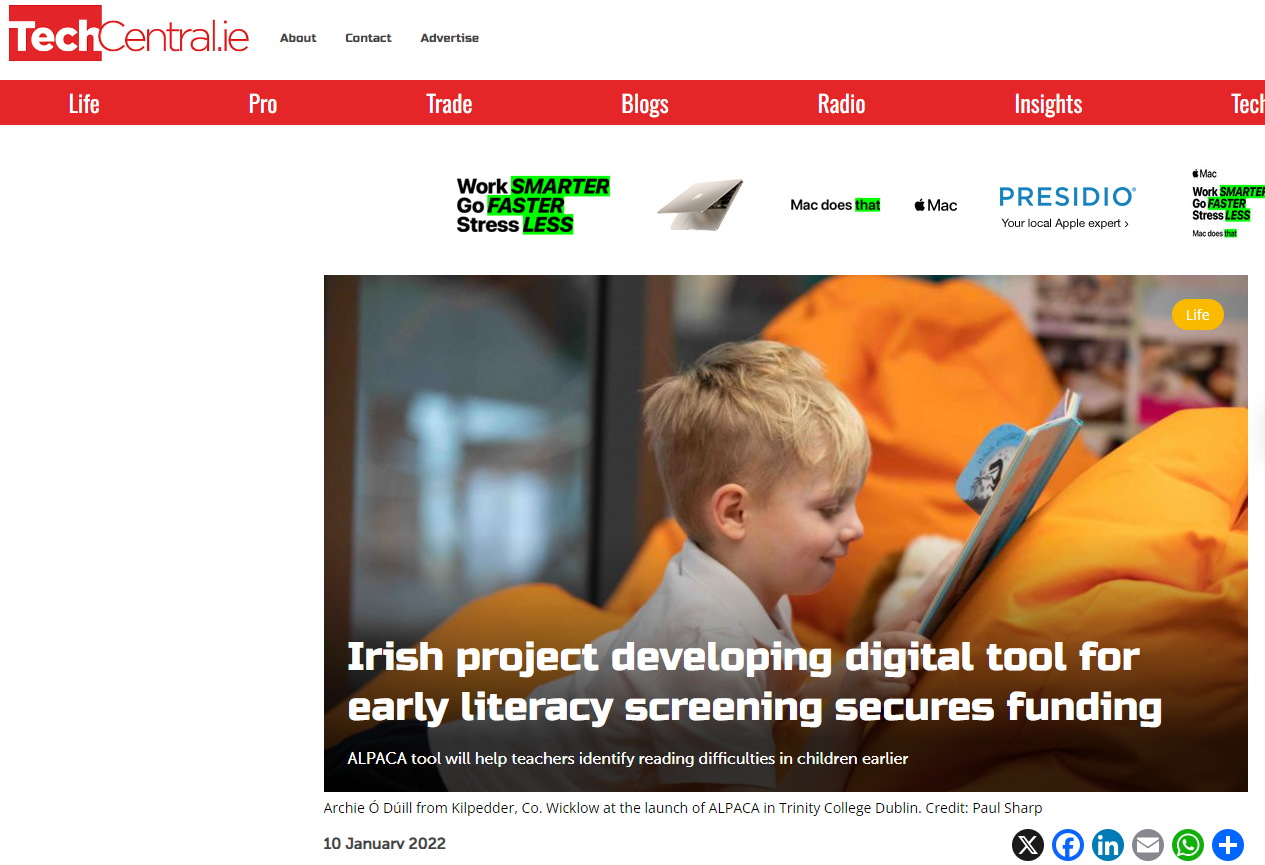 https://www.techcentral.ie/irish-project-developing-digital-tool-for-early-literacy-screening-secures-funding/
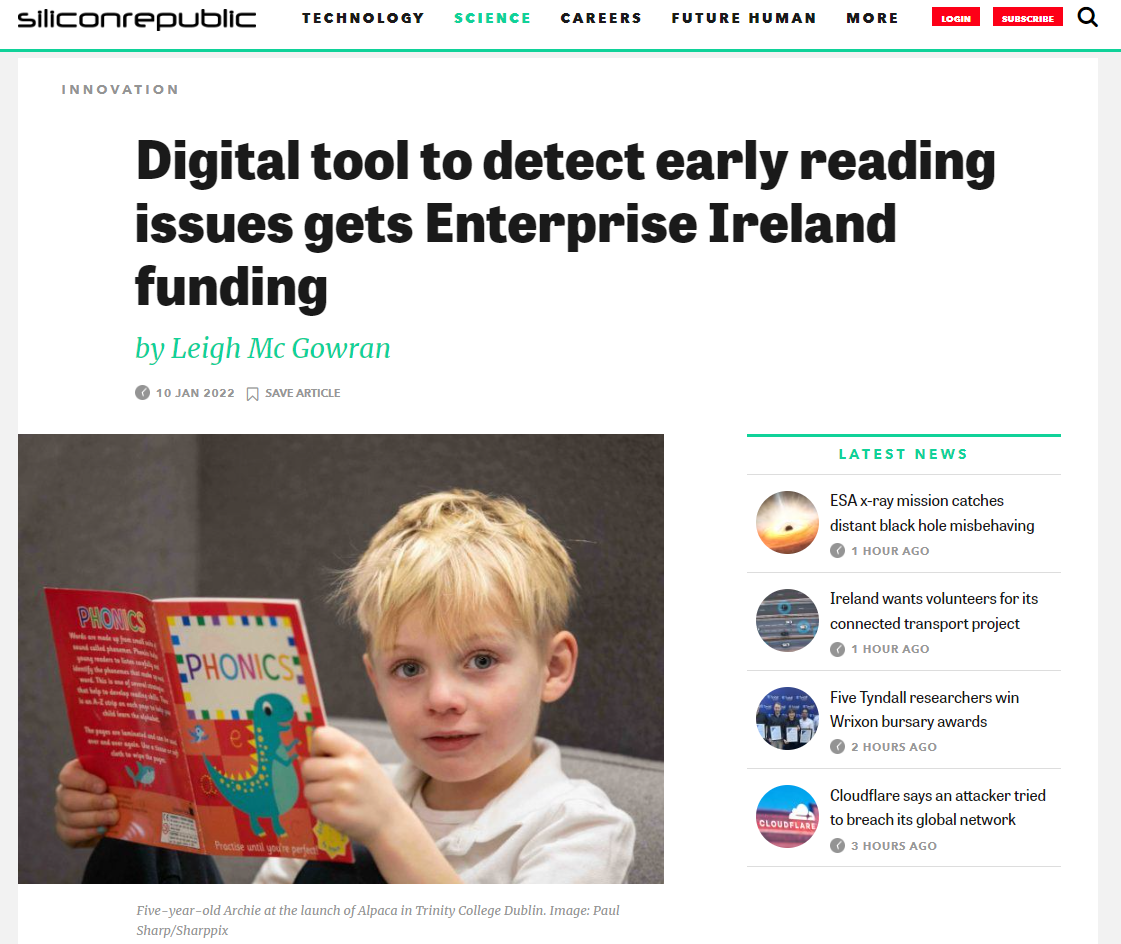 https://www.siliconrepublic.com/innovation/enterprise-ireland-funding-digital-reading-alpaca
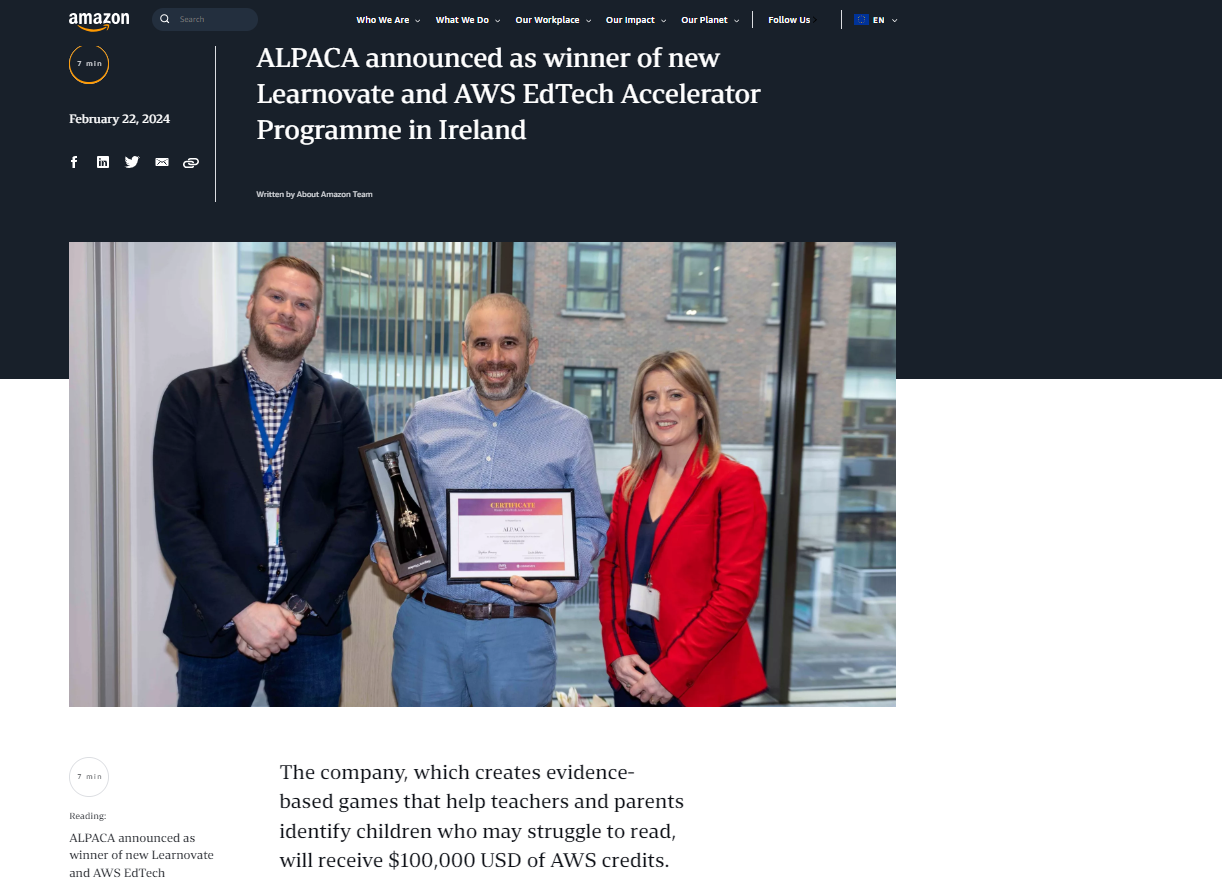 https://www.aboutamazon.eu/news/aws/alpaca-announced-as-winner-of-new-learnovate-and-aws-edtech-accelerator-programme-in-ireland